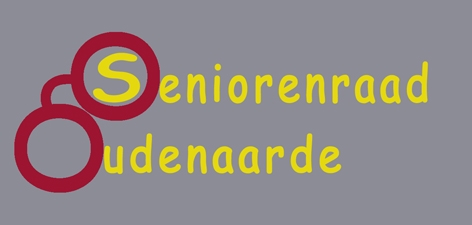 MEMORANDUM VOOR DE GEMEENTERAADSVERKIEZINGEN 2024
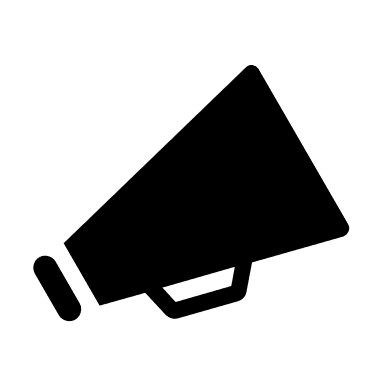 MOGELIJKE ACTIEDOMEINEN
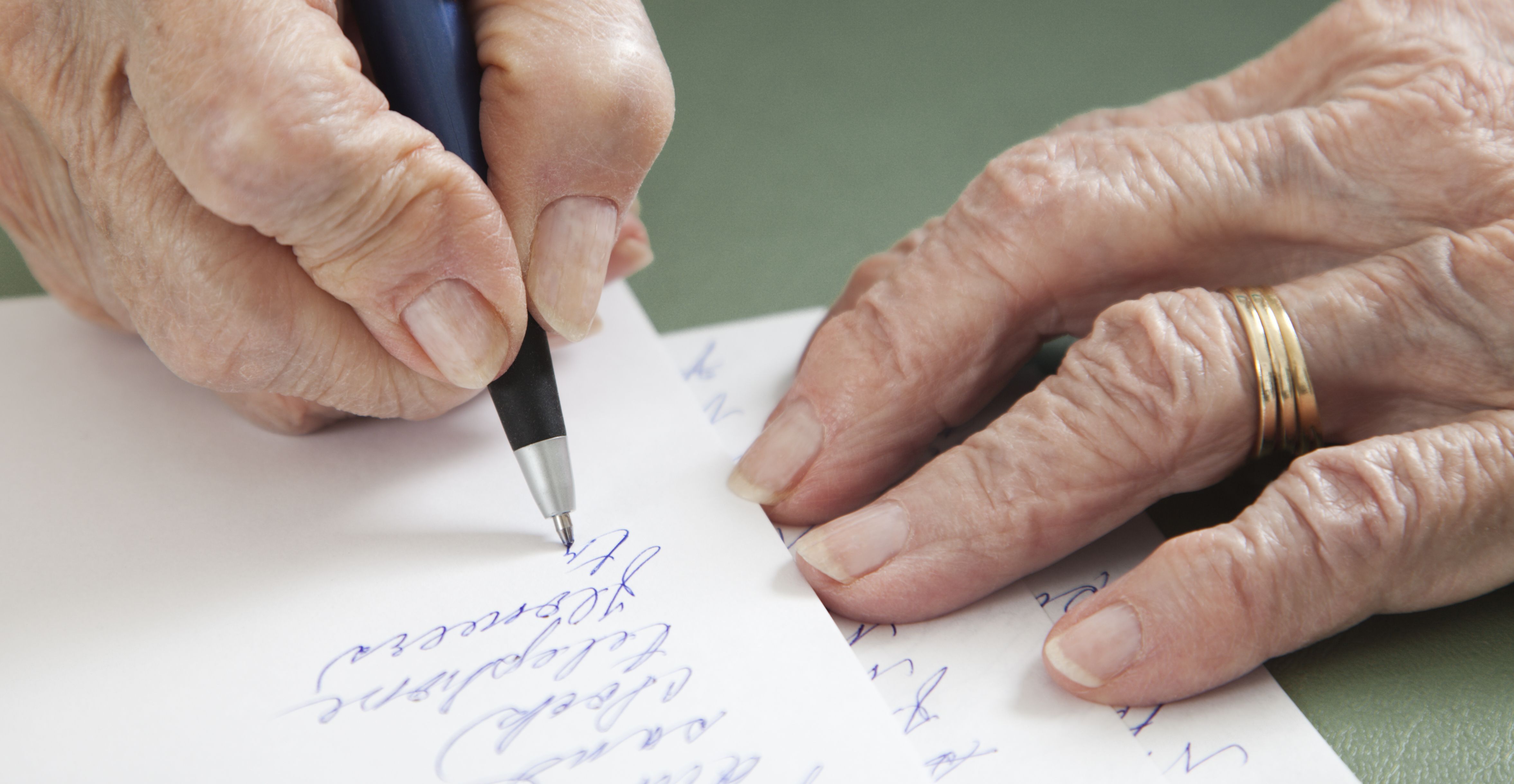 EN OM JULLIE 
EEN BEETJE TE HELPEN
PARTICIPATIE EN ENGAGEMENT VAN OUDEREN
ONDERSTEUNING DE
OUDERENVERENIGINGN
WAARDEER
VRIJWILLIGERSWERK
LEVENSLANG 
KUNNEN BLIJVEN LEREN
STIMULEER BEWEGINGSACTIVITEITEN
RESPECTEER DE SENIORENRAAD 
ALS STEM VAN EN VOOR DE OUDEREN
EEN STEVIG 
ZORGBELEID VOOR OUDEREN
EEN NAADLOZE AANSLUITING TUSSEN DIVERSE ZORGVORMEN EN ONDERSTEUNING
FLEXIBEL FUNCTIONERENDE WOONZORGCENTRA 
OP MAAT VAN DE BEWONERS
EEN DEMENTIEVRIENDELIJKE OMGEVING
EEN VOLWAARDIGE PLAATS IN DE MAATSCHAPPIJ VOOR PERSONEN MET EEN BEPERKING
EEN STERK MANTELZORGBELEID
EEN VLOTTE EN COMFORTABELE MOBILITEIT
VERKEERSVEILIGHEID
VOETGANGERS- EN FIETSBELEID
EEN VELOVEILIG OUDENAARDE
KLANTVRIENDELIJKHEID 
VAN NMBS EN DE LIJN
SENIORENRAAD MEE AAN TAFEL
KWALITEITSVOL WONEN OP OUDERE LEEFTIJD
BETAALBARE, KWALITATIEVE EN VERNIEUWENDE WOONALTERNATIEVEN
VOLDOENDE 
SOCIALE WONINGEN
INVESTERING IN OPWAARDERINGSWERKEN VERGEMAKKELIJKEN VOOR OUDEREN 
IN EEN FINANCIEEL KWETSBARE SITUATIE
EEN TOEGANKELIJKE EN VERBINDENDE RUIMTE
EEN BUURTWINKEL IN ELKE DEELGEMEENTE
ONTMOETINGSRUIMTEN IN DE BUURT
VERGROEN DE STEDELIJKE INFRASTRUCTUUR
ZITBANKEN
OPENBARE TOILETTEN
EEN VEILIGE WOONOMGEVING
EEN VLOTTE DIENSTVERLENING, INFORMATIE EN COMMUNICATIE
EEN BEREIKBARE, CORRECTE EN AFDOENDE DIENSTVERLENING
EEN TIJDIGE OVERZICHTELIJKE STEDELIJKE COMMUNICTIE DIE VOOR IEDEREEN TOEGANKELIJK EN DUIDELIJK IS
GEEN DIGITALE OPSLUITING
VOLDOENDE EN TOEGANKELIJKE BANKAUTOMATEN
BEVORDEREN VAN STAP VOOR STAP EN OP EIGEN TEMPO DIGITAAL BIJLEREN
STRIJD TEGEN ARMOEDE EN ONDERBESCHERMING
TOELEIDING 
NAAR RECHTEN
AUTOMATISCHE TOEKENNING VAN RECHTEN
ALLEENSTAANDE OUDEREN EN OUDERE HUURDERS KWETSBAAR VOOR ENERGIEARMOEDE
EEN ARMOEDETOETS
EEN RECHTVAARDIG 
LOKAAL FISCAAL BELEID
En nog iets voor onze suggestielijst ?
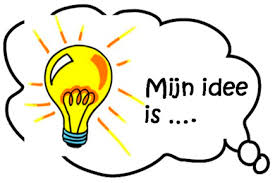